PV204 Security technologies
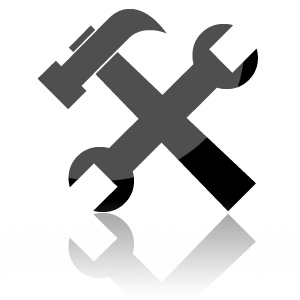 Hardware Security Modules (HSM), PKCS#11
Petr Švenda svenda@fi.muni.cz
Faculty of Informatics, Masaryk University
Laboratory
Utilization of HSM capabilities over PKCS#11 interface
SoftHSM PKCS#11 token
Login user
Import keys
Use keys
PKCS#11 usage in other software
Using PKCS#11 token as keyfiles storage for TrueCrypt
| PV204: Hardware Security Modules
Order of steps
Intro into PKCS#11 API (not covered at lecture)
Install and create own virtual SoftHSM token
Commented debug throw PKCS11Example code
Homework assignment
| PV204: Hardware Security Modules
Prepare SoftHSM (Windows)
Download binary for your OS
https://github.com/disig/SoftHSM2-for-Windows
Prepare system variables 
set SOFTHSM2_CONF=h:\Apps\SoftHSM2\etc\softhsm2.conf
Create and initialize new software token
softhsm2-util.exe --init-token --slot 0 --label "My token 1"
Troubleshooting: 
Softhsm2-util crash: dll is not available (PATH, try to put softhsm2.dll into current folder)
Still crash, check if softhsm2.dll is used (NOT softhsm2-x64.dll)
Error: Could not initialize library (check your system variable SOFTHSM2_CONF – name of file should be also included)
Check also directories.tokendir inside  softhsm2.conf
ERROR 30: Could not initialize the token (wrong path to software tokens in softhsm2.conf - check)
| PV204: Hardware Security Modules
Prepare SoftHSM (Linux)
Use libsofthsm
http://manpages.ubuntu.com/manpages/utopic/man1/softhsm.1.html
| PV204: Hardware Security Modules
Software token(s)
>softhsm2-util.exe --init-token --slot 0 --label "MyToken 1"
*** SO PIN (4-255 characters) ***
Please enter SO PIN: ******
Please reenter SO PIN: ******
*** User PIN (4-255 characters) ***
Please enter user PIN: ****
Please reenter user PIN: ****
The token has been initialized.
New directory (GUID) with software token created in SoftHSM2\var\softhsm2\tokens\ folder
Multiple tokens can be created
Change --slot 0 to --slot X for additional tokens
Otherwise token in slot 0 is overwritten
| PV204: Hardware Security Modules
Management of software PKCS#11 token
>softhsm2-util.exe
Support tool for PKCS#11
Usage: softhsm2-util [ACTION] [OPTIONS]
Action:
  -h                Shows this help screen.
  --help            Shows this help screen.
  --import <path>   Import a key pair from the given path.
                    The file must be in PKCS#8-format.
                    Use with --file-pin, --slot, --label, --id,
                    --no-public-key, and --pin.
  --init-token      Initialize the token at a given slot.
                    Use with --slot or --free, --label, --so-pin, and --pin.
                    WARNING: Any content in token token will be erased.
  --show-slots      Display all the available slots.
  -v                Show version info.
  --version         Show version info.
Options:
  --file-pin <PIN>  Supply a PIN if the file is encrypted.
  --force           Used to override a warning.
  --free            Initialize the first free token.
  --id <hex>        Defines the ID of the object. Hexadecimal characters.
                    Use with --force if multiple key pairs may share
                    the same ID.
  --label <text>    Defines the label of the object or the token.
  --module <path>   Use another PKCS#11 library than SoftHSM.
  --no-public-key   Do not import the public key.
  --pin <PIN>       The PIN for the normal user.
  --slot <number>   The slot where the token is located.
  --so-pin <PIN>    The PIN for the Security Officer (SO).
| PV204: Hardware Security Modules
At this moment, we have at least one initialized token
| PV204: Hardware Security Modules
Use of PKCS#11 – program API
Pre-prepared project for Visual Studio
PKCS11Example inside 06_SoftHSM
Example tests of functionality in PKCS11Test
List available tokens (slot, token)
List of supported cryptographic mechanisms
PIN login/change (user CKU_USER, admin CKU_SO)
Create and find objects (public, private)
Generate random data on token
Compile, run and inspect in debug mode
Try to understand what functions are doing
| PV204: Hardware Security Modules
Own work – during this lab
Write own function, which will insert private object with label “VeraCrypt secret1” into token
Private object => user must be logged in (C_Login)
Write own function, which will list all private objects on token including values
C_FindObjectsInit, C_FindObjects, C_FindObjectsFinal
Change insert function so that value of objects will be randomly data generated by token itself 
obtained previously via C_GenerateRandom() function
| PV204: Hardware Security Modules
Use of PKCS#11 – TrueCrypt/VeraCrypt
Use P#11 token to increase security of VeraCrypt password
SettingsSecurity tokensSelect library
Point to softhsm2-x64.dll
Important: at least one private object must exists on token
VeraCrypt will search for private objects on token and fail with GENERIC_ERROR if not found 
Use private object “VeraCrypt secret1”
VolumesCreate new volume
(Set standard volume info in wizard)
Volume PasswordUse keyfilesKeyfiles Add token files
New volume should be created and PIN required on mount
| PV204: Hardware Security Modules
| PV204: Hardware Security Modules
Homework – RSA with PKCS#11 token
Create application capable to decrypt with RSA private key stored on PKCS#11 token
Private key will stay on a token after application end 
Decryption key (RSA-2048b) is generated on-token 
C_GenerateKeyPair()
Public key is exported into file
Private key is usable only after PIN verification (CKU_USER)
Token will decrypt only after login with user PIN 
PKCS#1 format for RSA will be used (CKM_RSA_PKCS)
Use SoftHSM as PKCS#11 token for testing
Produce short (1xA4) text description of solution
Steps and principal usage difference to Signature applet from HW02
| PV204 Security technologies - Labs
13
Homework – RSA with PKCS#11 token
Provide code that will demonstrate:
RSA keypair generation
Search for object with private key and successful decryption of data
Failure of decryption when user PIN is not supplied
Destruction of keypair object on token 
You may use existing code as inspiration, but you can’t cut&paste!
https://www.ibm.com/support/knowledgecenter/SSLTBW_2.1.0/com.ibm.zos.v2r1.csfba00/testpkcs11_code.htm%23testpkcs11_code
Be aware – this code doesn’t search for key objects
Submit before: 8.3. 6am (full number of points)
Every additional started day (24h) means 1.5 points penalization
| PV204: Hardware Security Modules